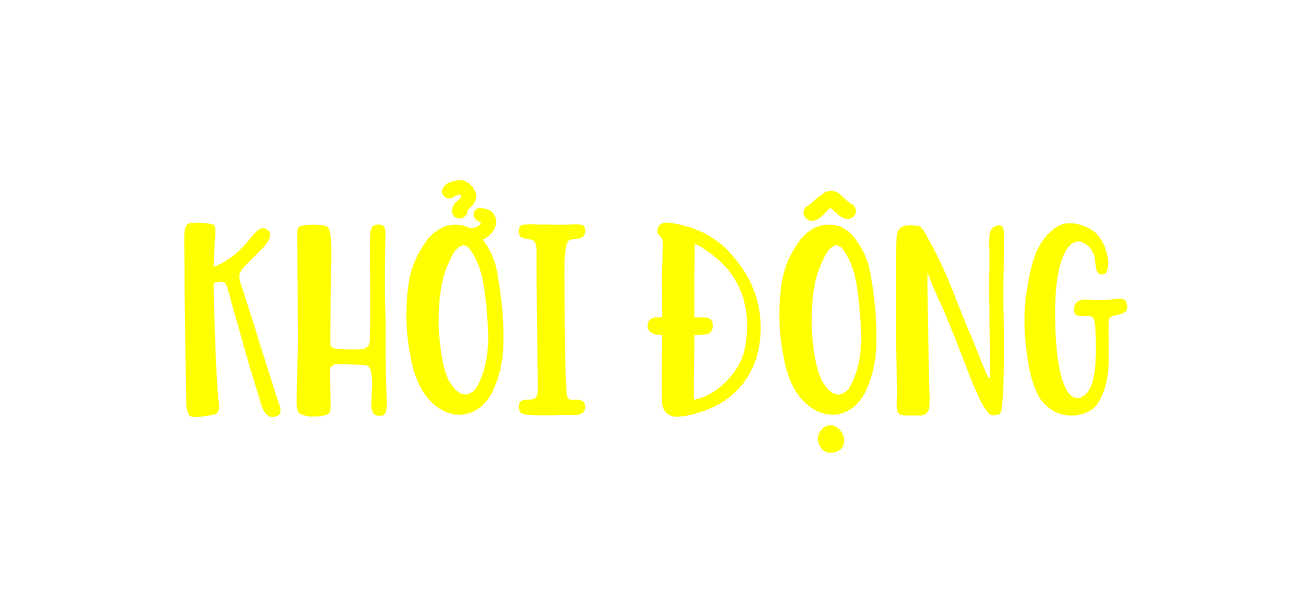 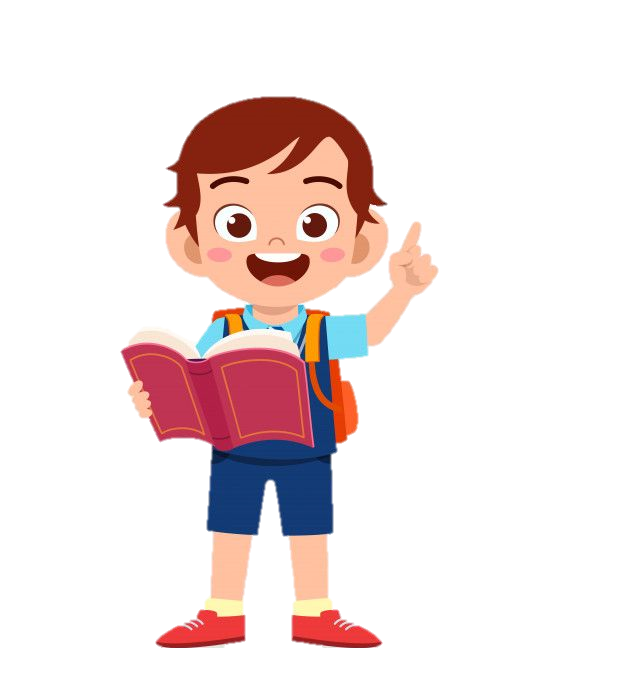 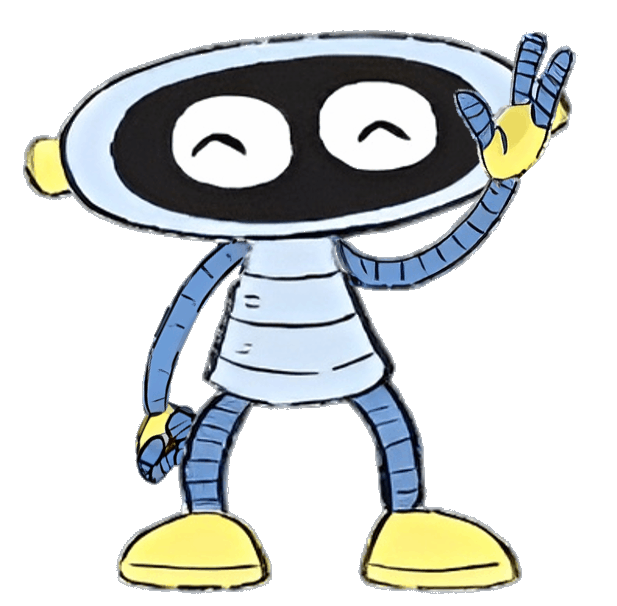 [Speaker Notes: Thiết kế: Hương Thảo – 0972115126. Các nick khác đều là giả mạo, ăn cắp chất xám]
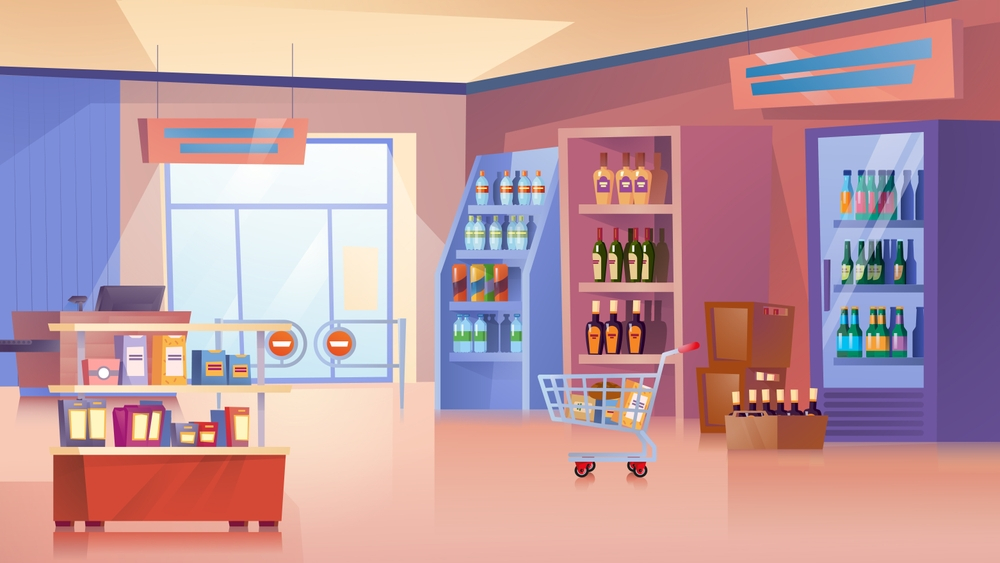 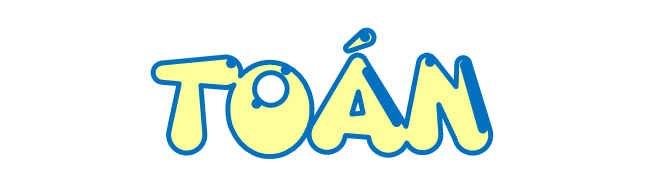 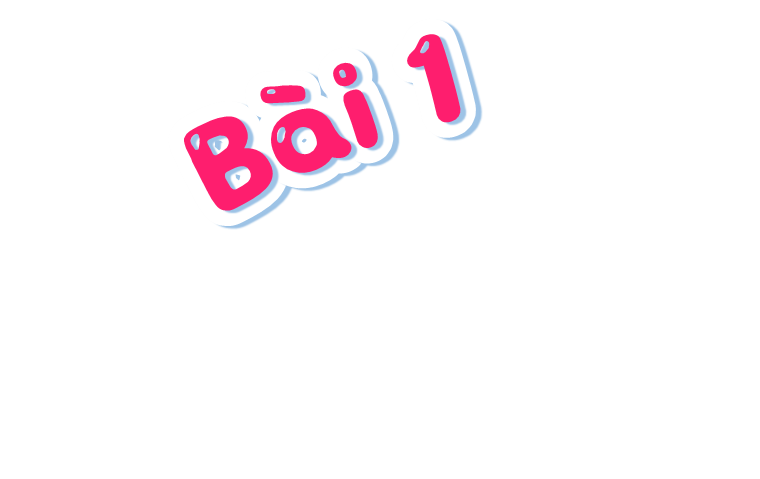 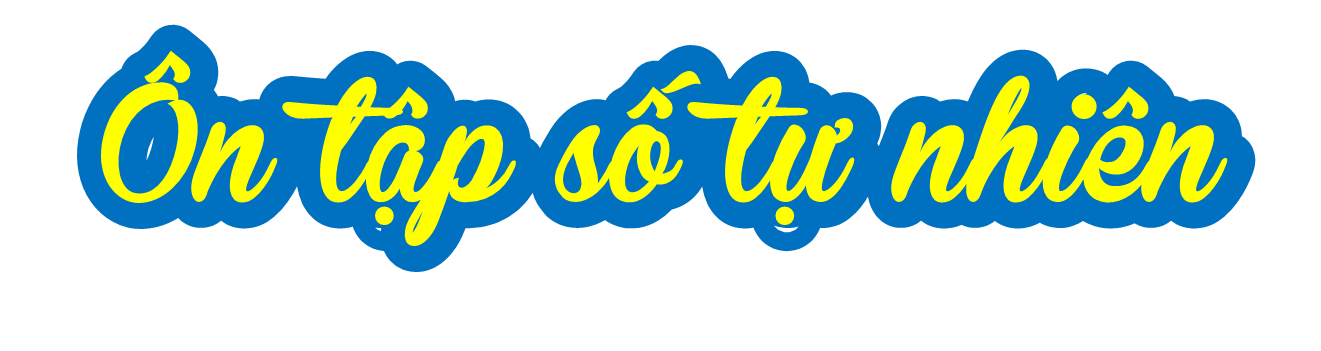 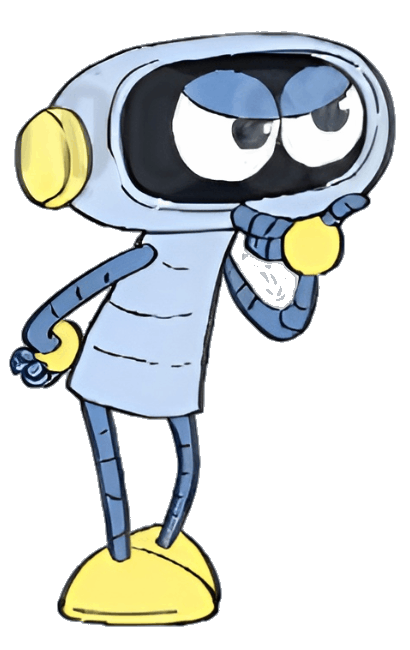 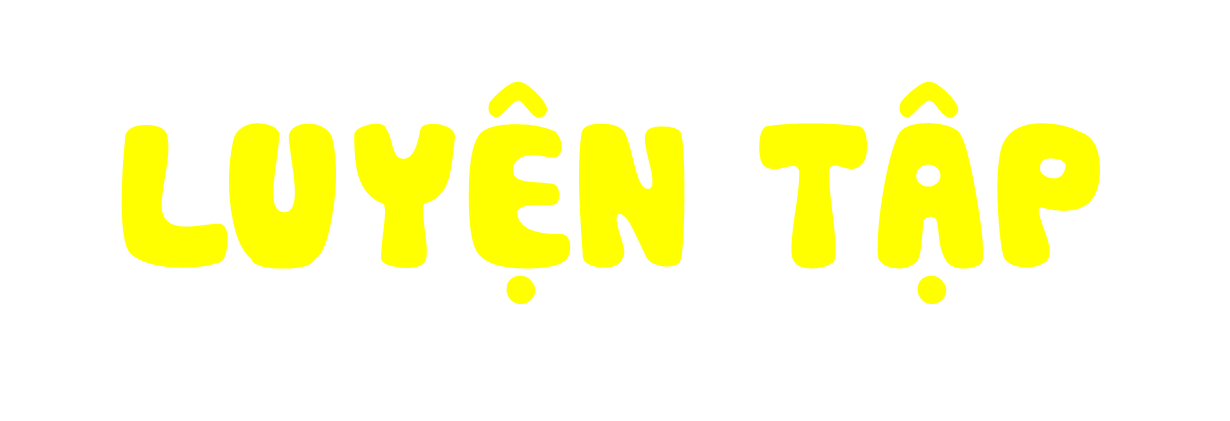 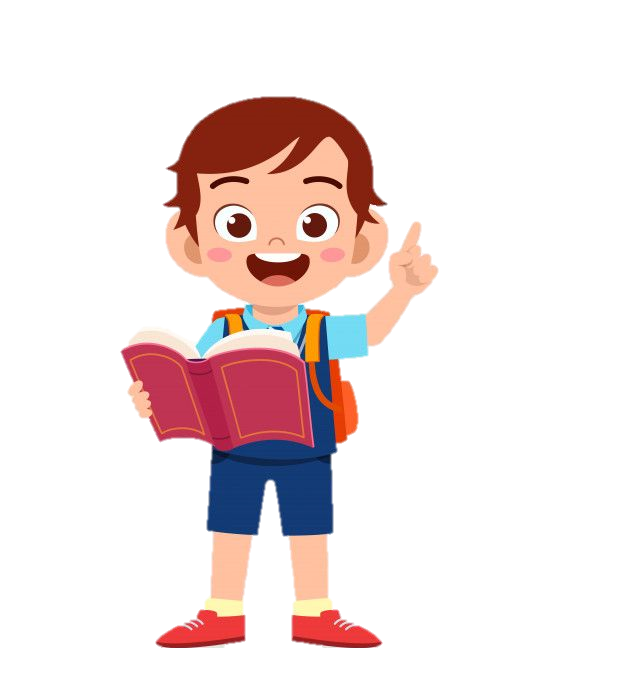 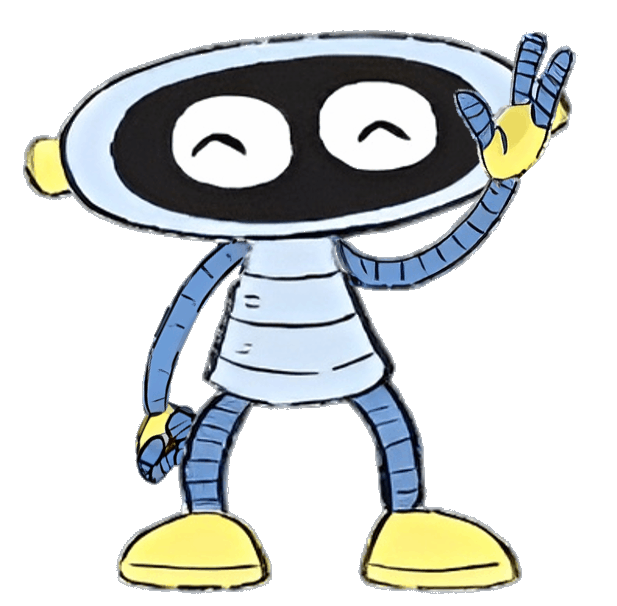 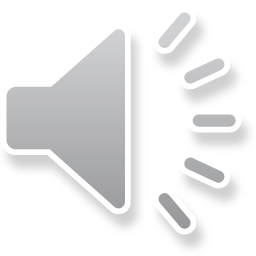 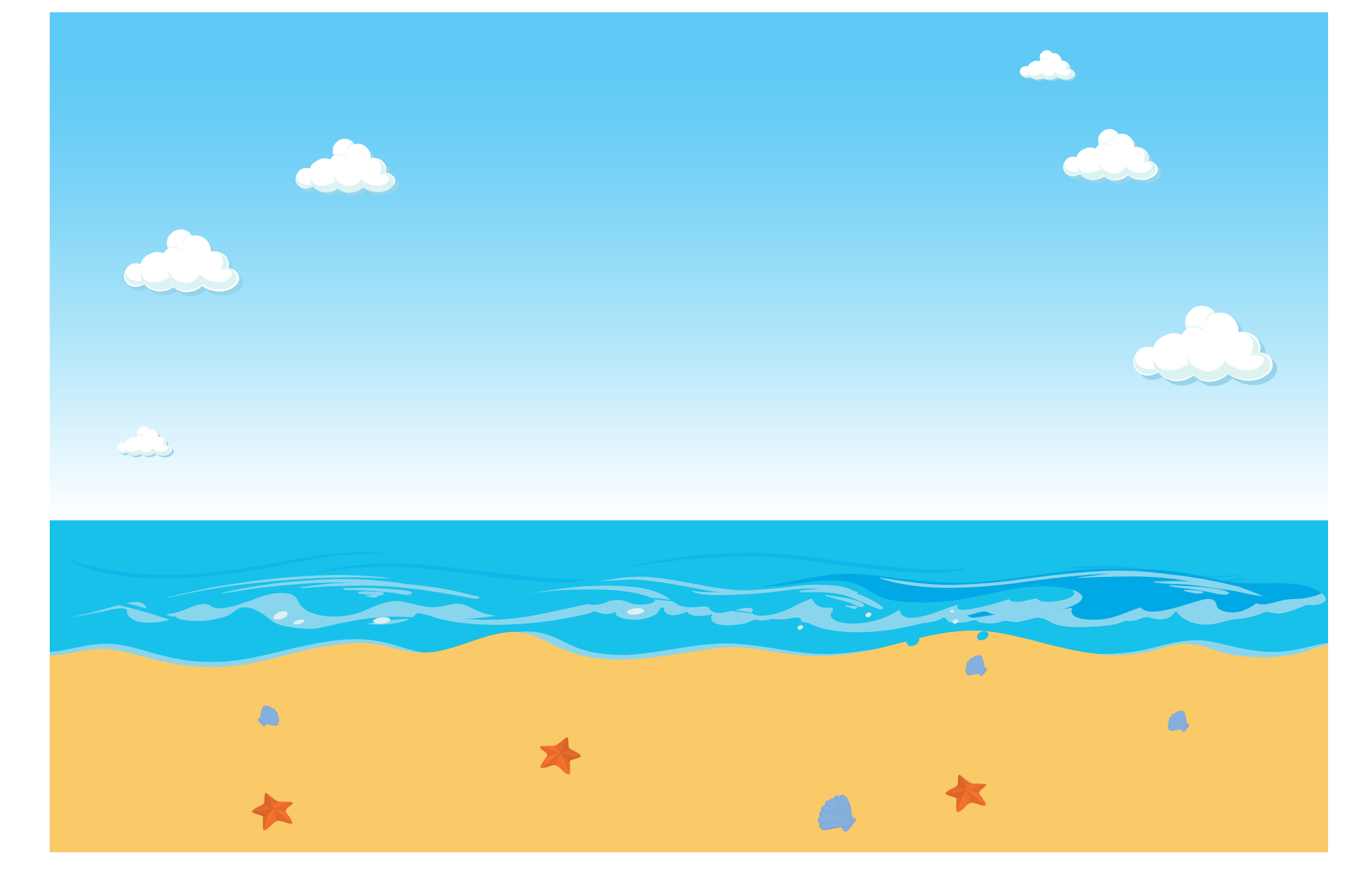 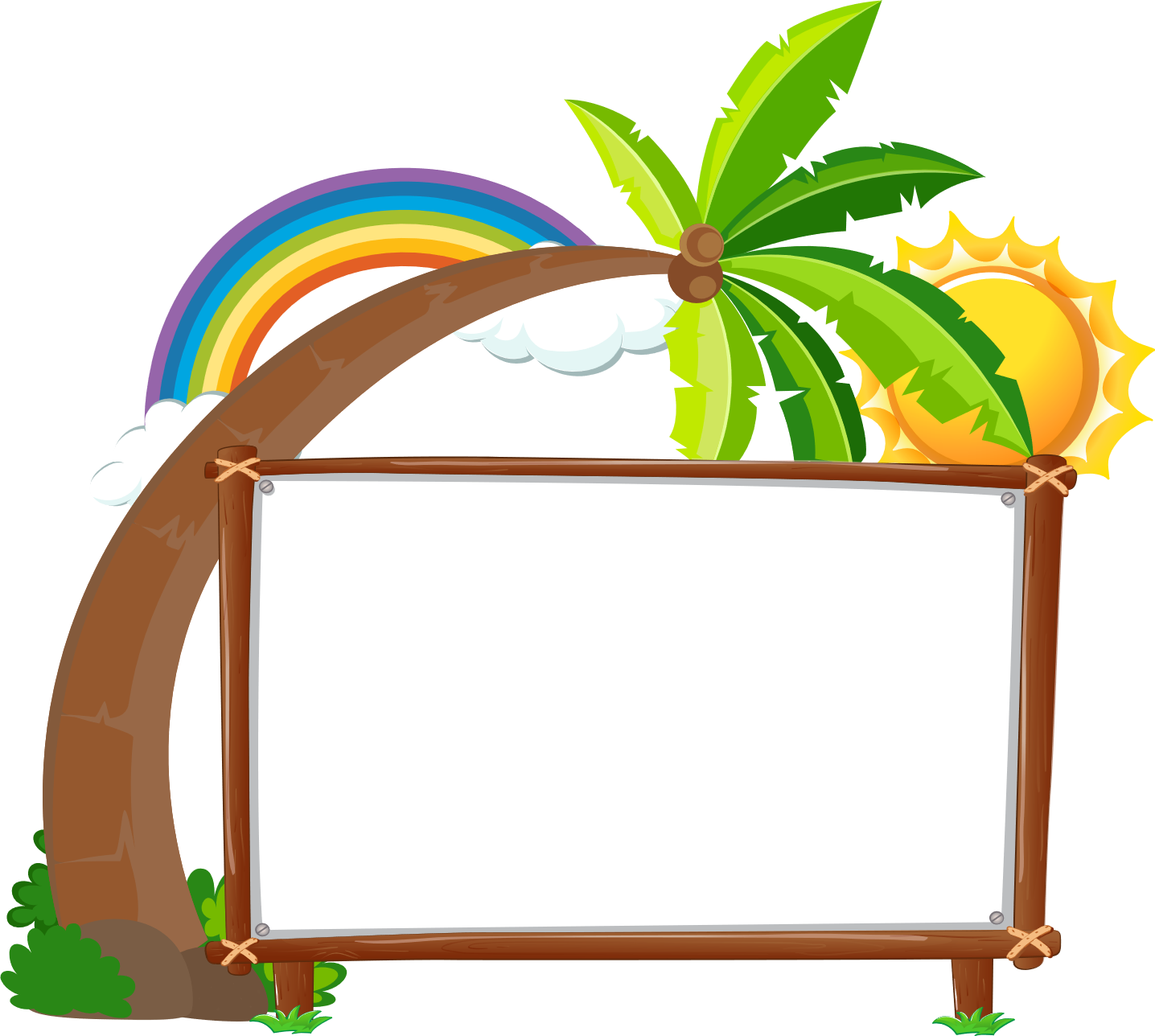 ĐI TÌM KHO BÁU
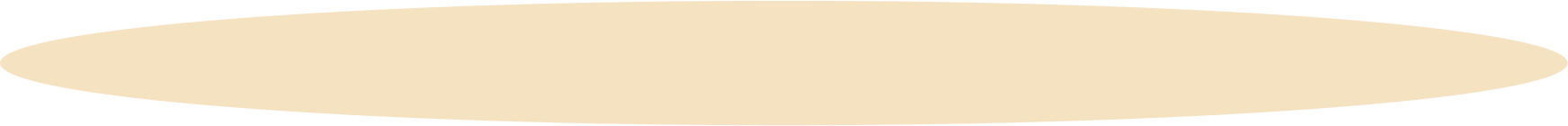 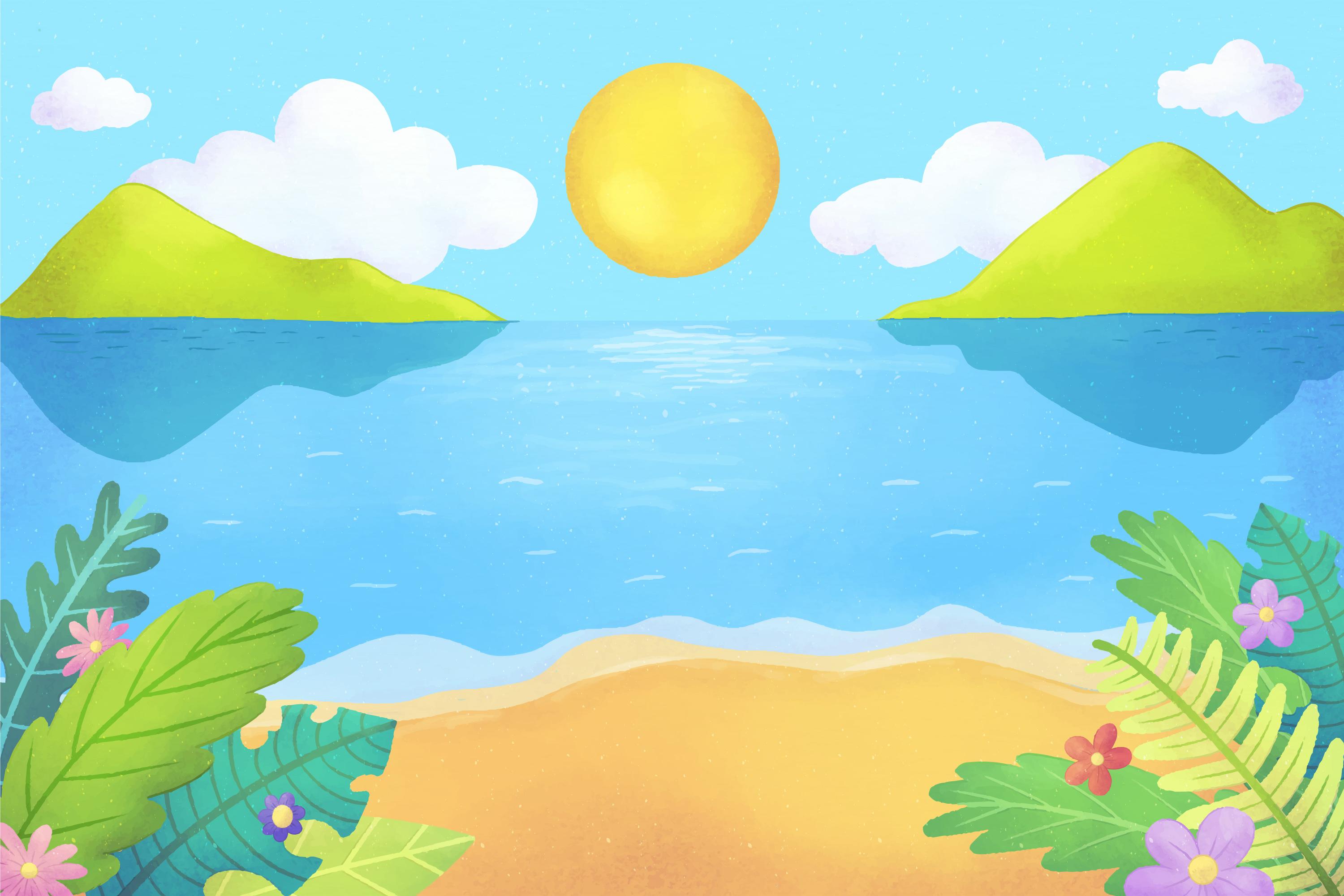 4
3
2
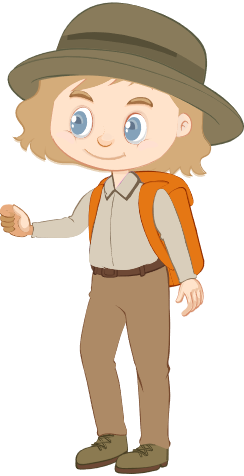 1
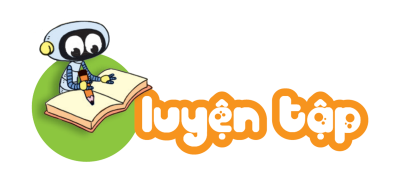 Viết số và đọc số (theo mẫu)
1
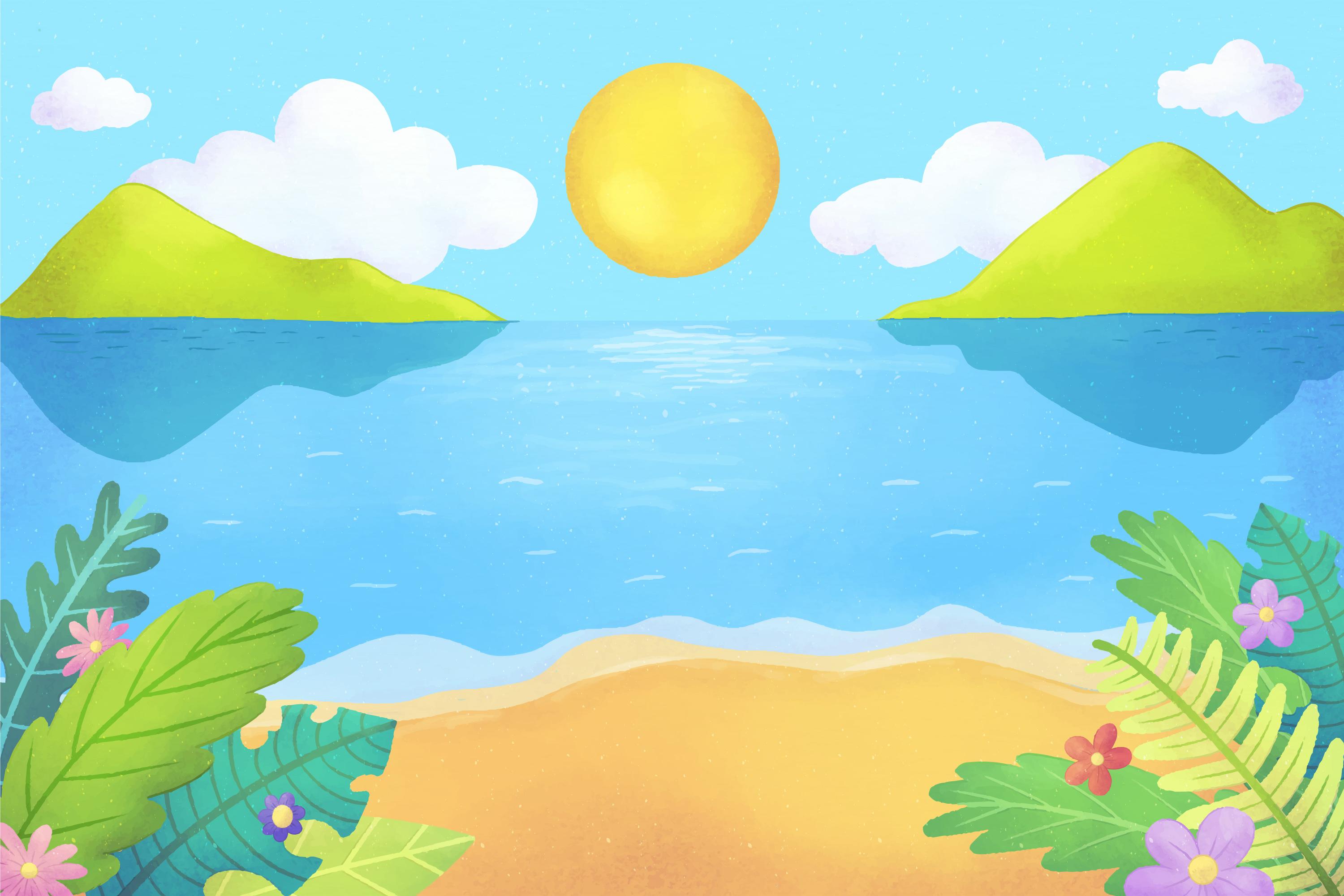 4
3
2
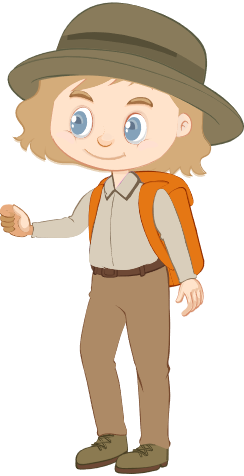 1
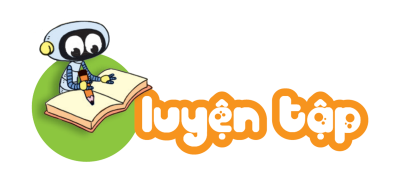 Số?
2
504 842 = 500 000 + 4 000 +         + 40 + 2
 1 730 539 = 1 000 000 +                + 30 000 + 500 + 30 + 9
 26 400 500 = 20 000 000 + 6 000 000 + 400 000 +
800
700 000
500
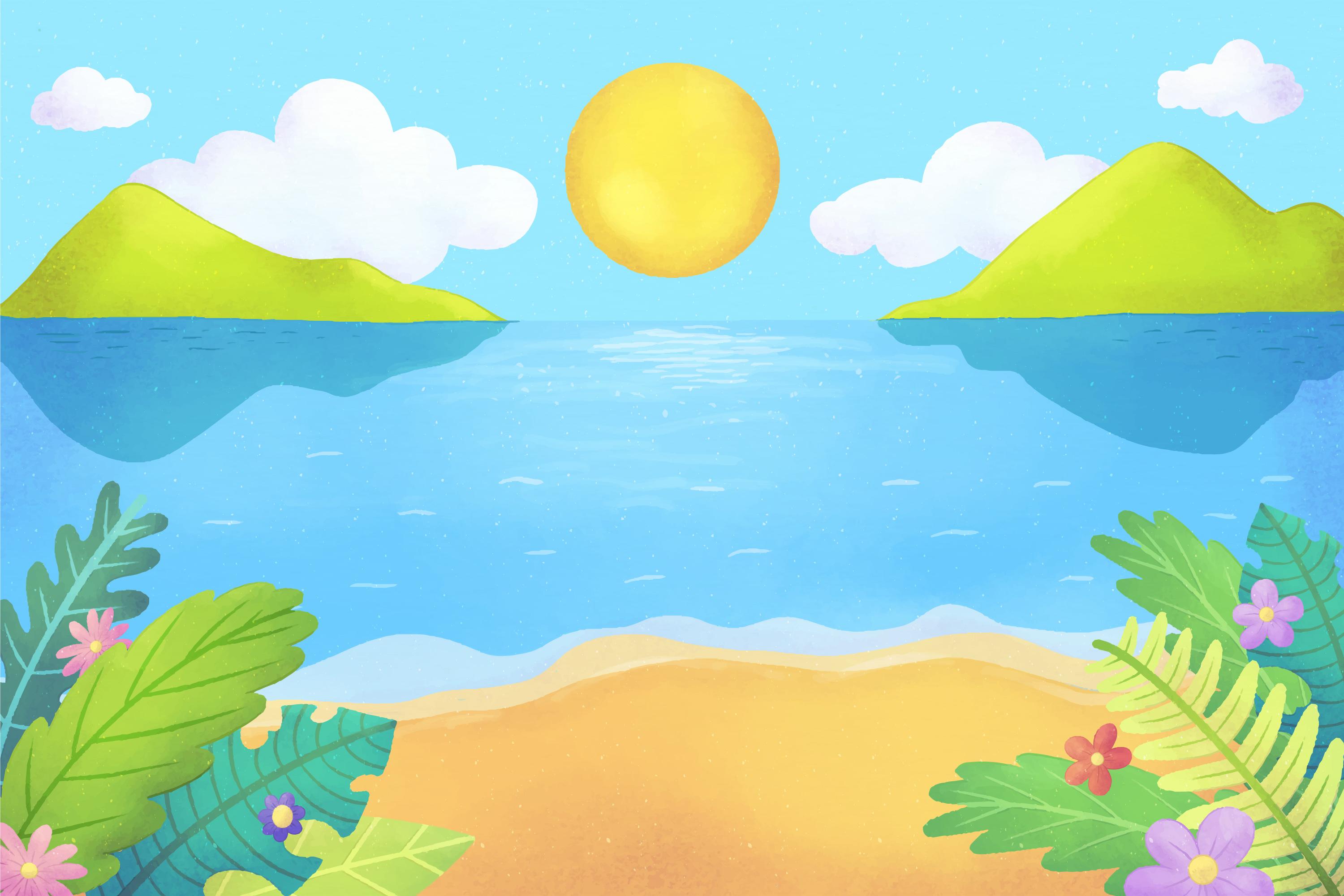 4
3
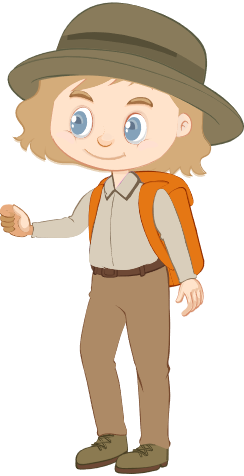 2
1
Rô-bốt có thói quen viết các số biểu diễn ngày, tháng, năm liên tiếp nhau để được một số tự nhiên có nhiều chữ số. Ví dụ, ngày 30 tháng 4 năm 1975, Rô-bốt sẽ viết được số 3 041 975.
a) Hỏi với ngày Nhà giáo Việt Nam năm nay, Rô-bốt sẽ viết được số nào?
b) Hãy cho biết giá trị của từng chữ số 2 trong số mà Rô-bốt đã viết ở câu a.
3
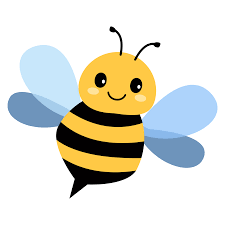 Ngày nhà giáo Việt Nam năm nay là ngày nào?
20/11/2024
a) Vậy Rô-bốt sẽ viết được số: 20 112 024
20 112 024
b)
20
20 000 000
2 000
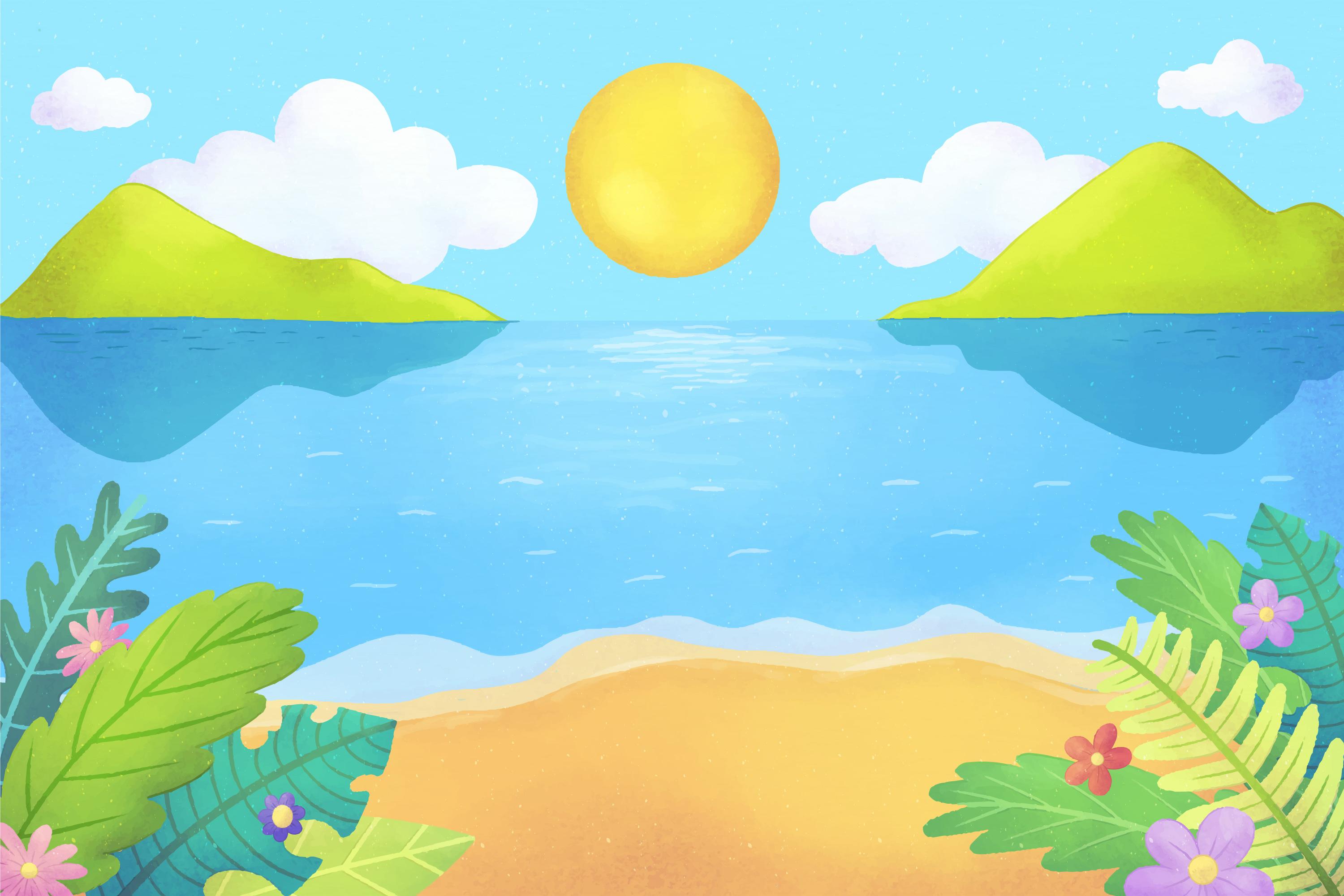 4
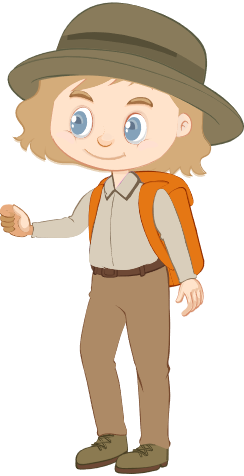 3
2
1
Ba số chẵn liên tiếp được viết vào 3 chiếc mũ, mỗi chiếc mũ được viết một số. Việt, Nam và Rô-bốt, mỗi bạn đội một chiếc mũ trên. Rô-bốt nhìn thấy số được viết trên mũ của Việt và Nam là 2 032 và 2 028. Hỏi chiếc mũ mà Rô-bốt đang đội được viết số nào?
4
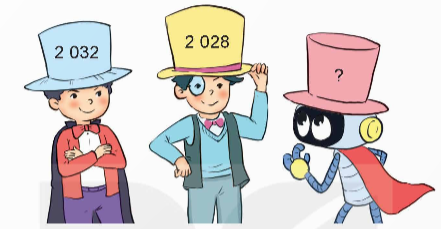 Hai số chẵn liên tiếp cách nhau 2 đơn vị.
Số trên mũ của Việt và Nam cách nhau số đơn vị là:
2 032 – 2 028 = 4 (đơn vị)
Vậy số trên mũ của Rô bốt là số nằm giữa hai số ghi trên mũ của Việt và Nam.
=> Số đó là: 2 030
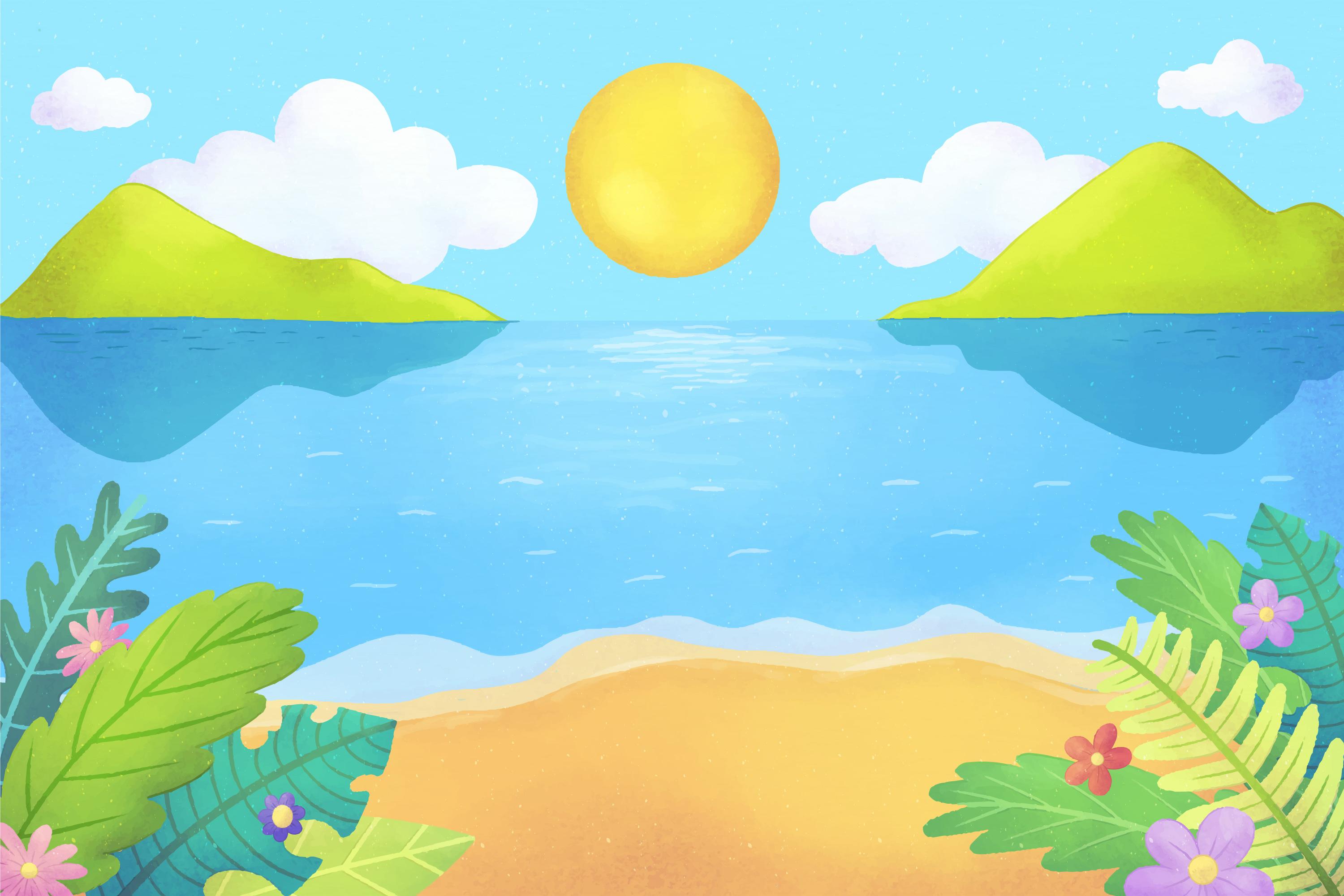 4
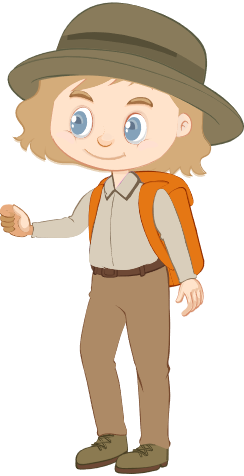 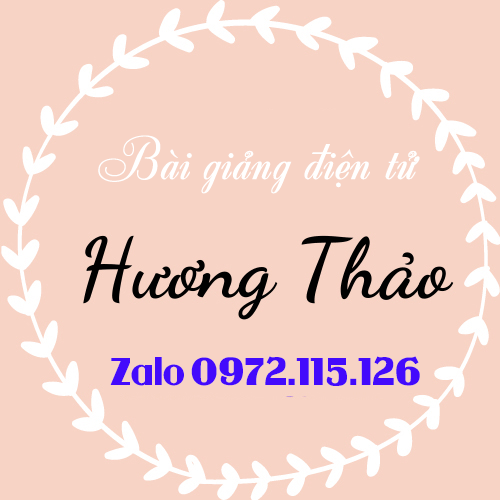 3
2
1
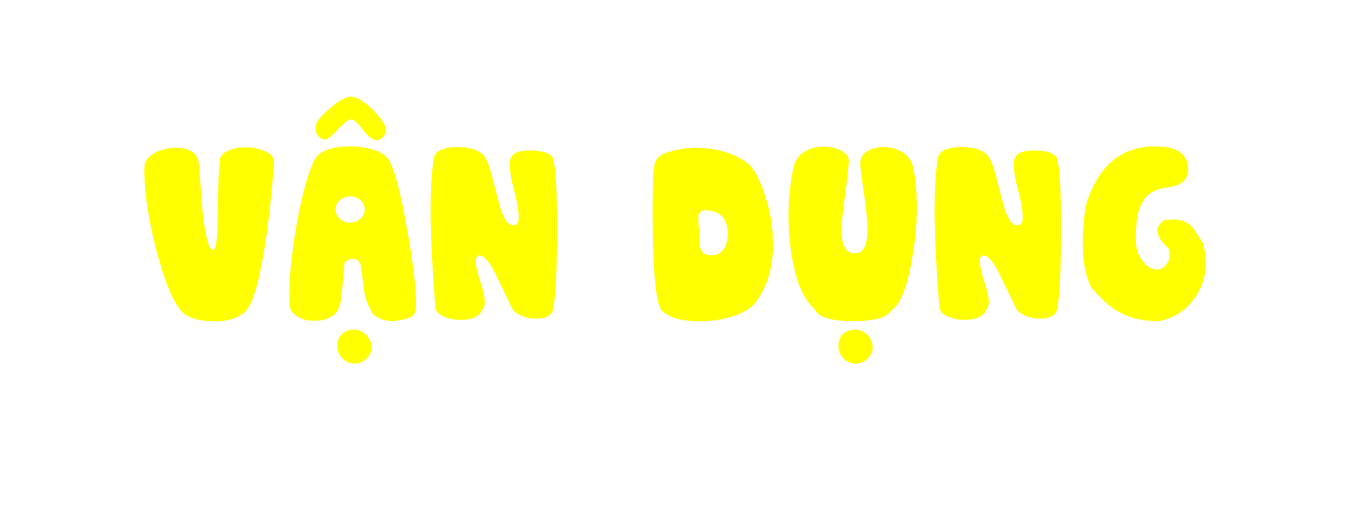 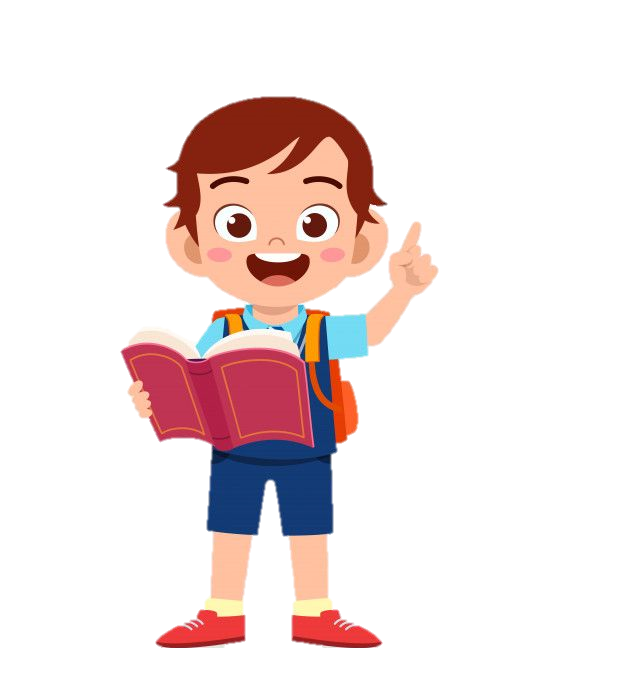 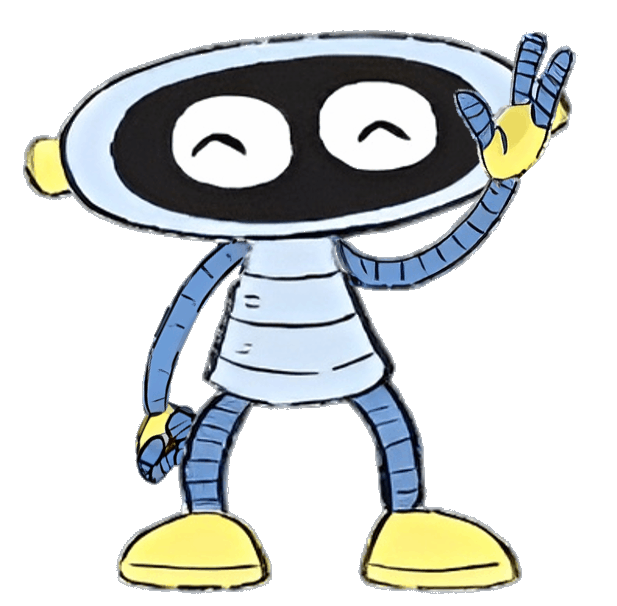 Chúng ta đã đến được chỗ giấu kho báu rồi. Bây giờ, hãy hoàn thành thử thách cuối cùng để nhận được chìa khoá mở kho báu nhé!
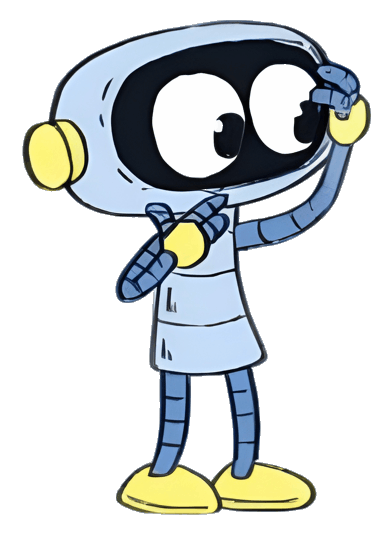 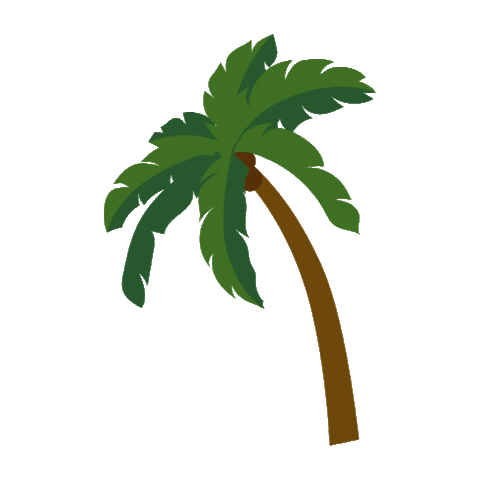 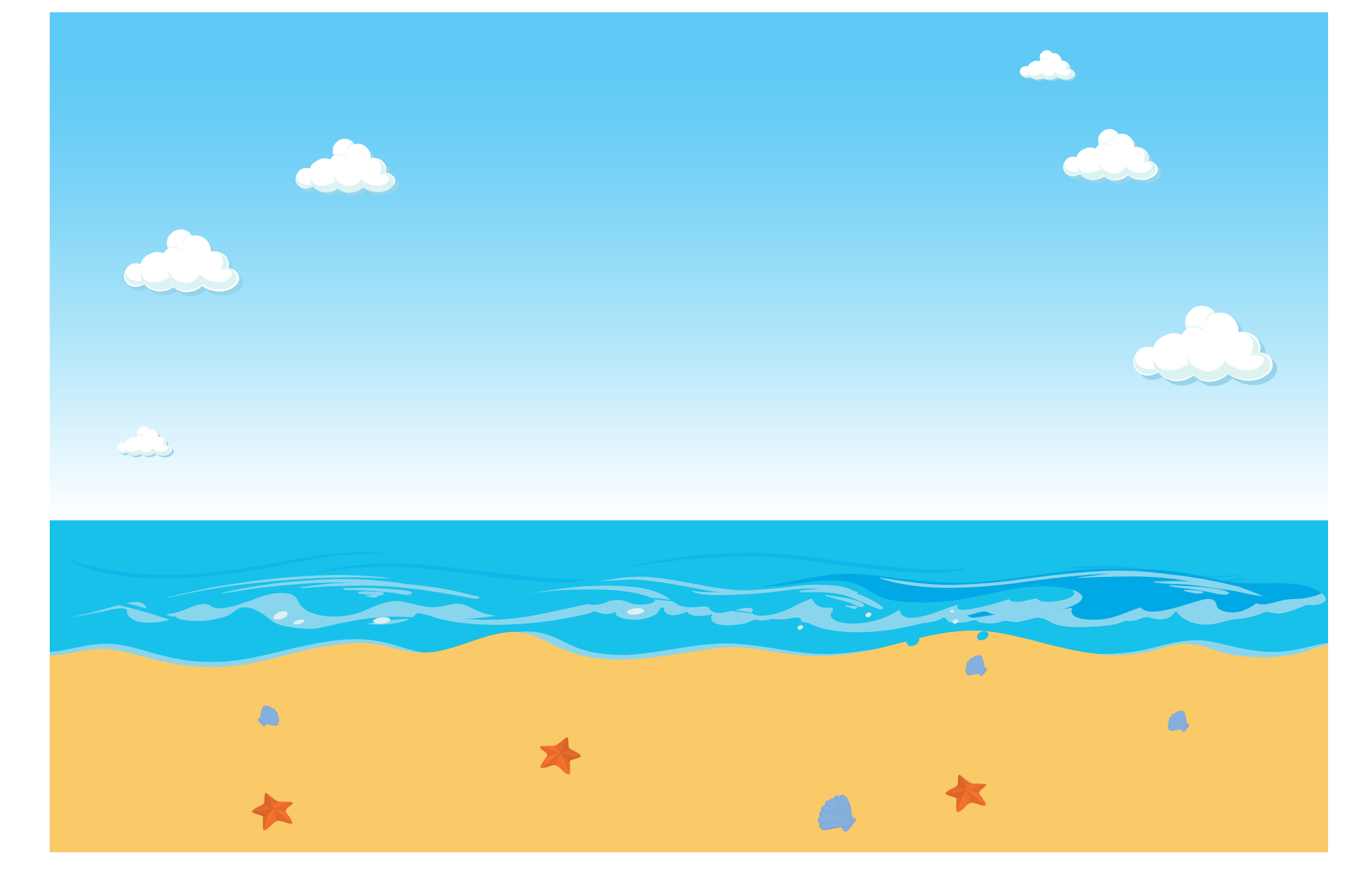 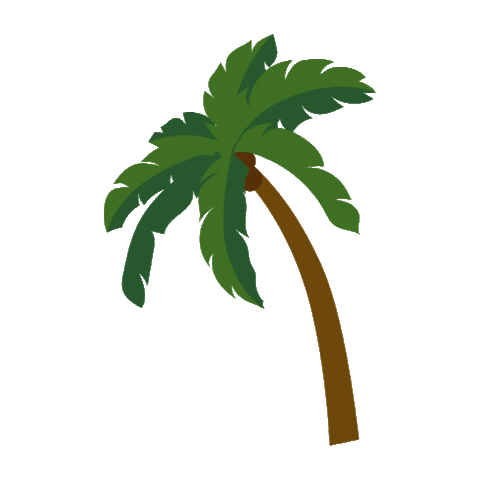 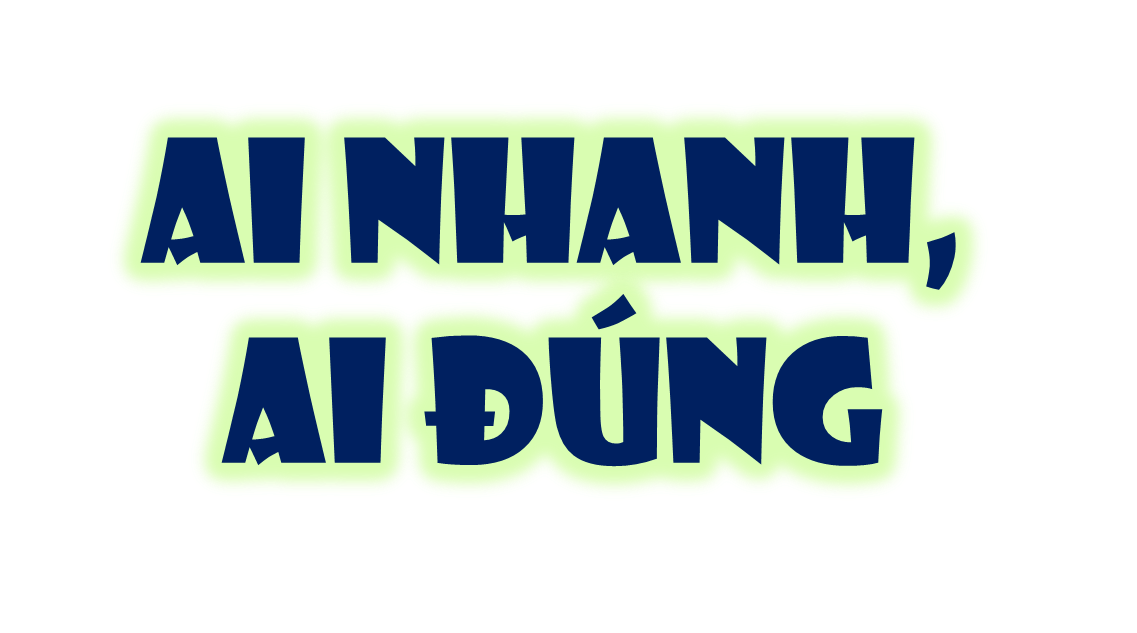 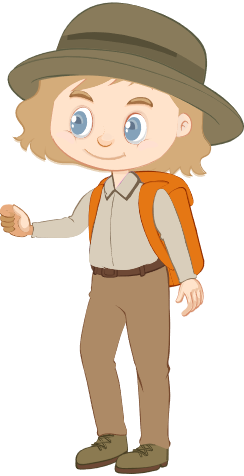 [Speaker Notes: Thiết kế: Hương Thảo – 0972115126. Các nick khác đều là giả mạo, ăn cắp chất xám]
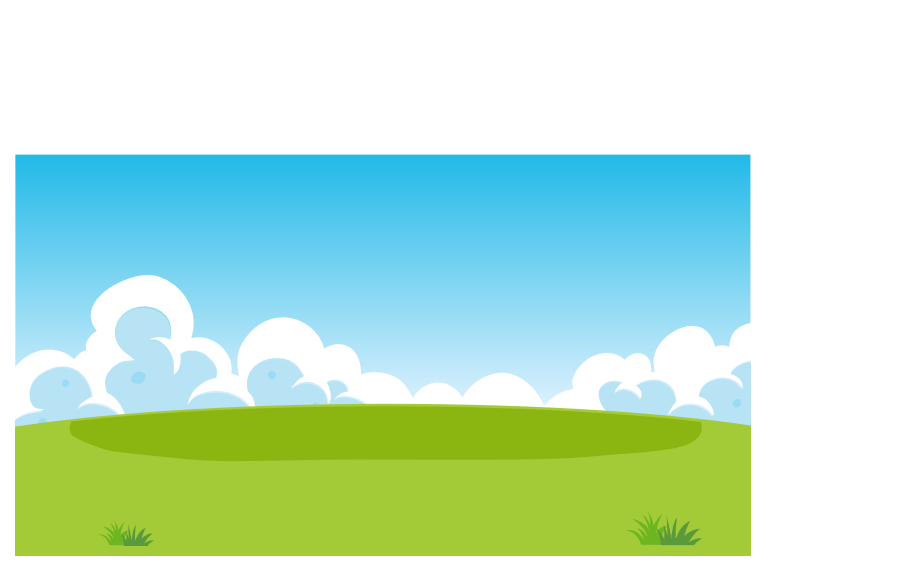 Viết số gồm: 6 chục nghìn, 7 nghìn, 3 trăm, 2 chục và 9 đơn vị
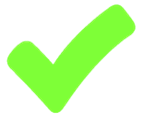 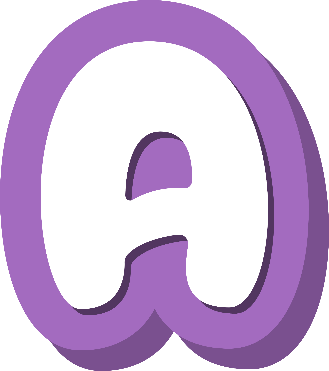 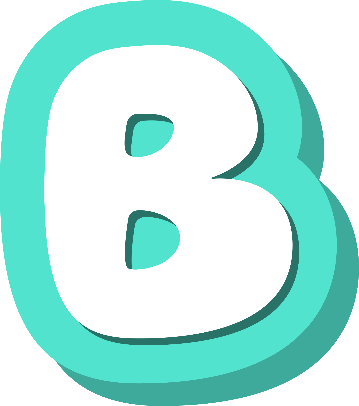 67 329
76 329
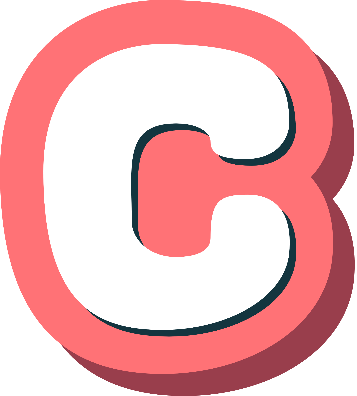 60 729
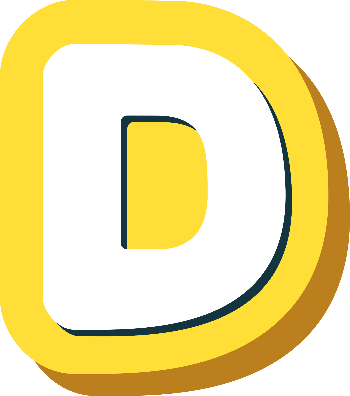 67 239
[Speaker Notes: Thiết kế: Hương Thảo – 0972115126. Các nick khác đều là giả mạo, ăn cắp chất xám]
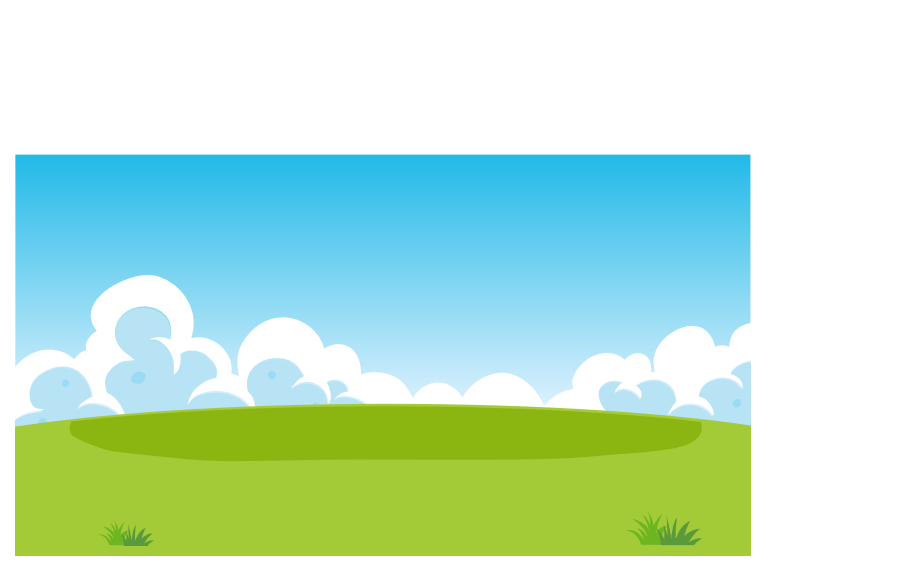 406 749 = 400 000 + …?... + 700 + 40 + 9
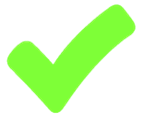 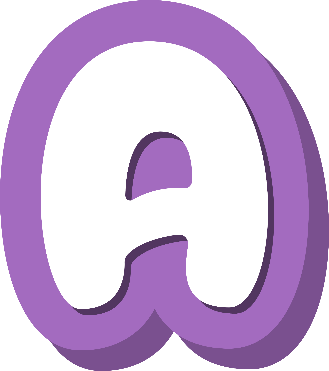 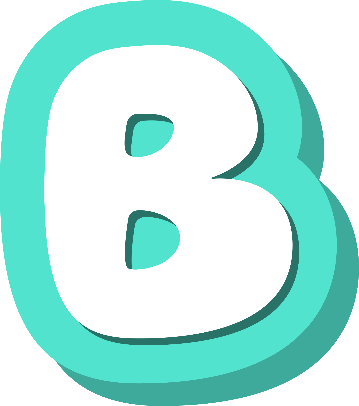 600
6 000
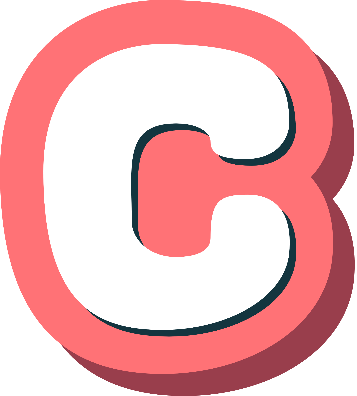 60 000
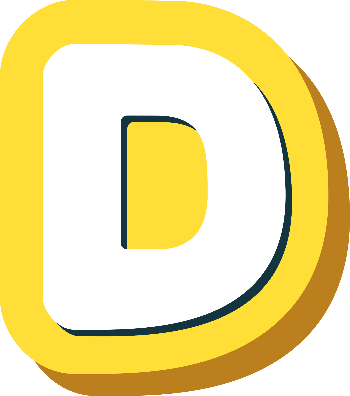 60
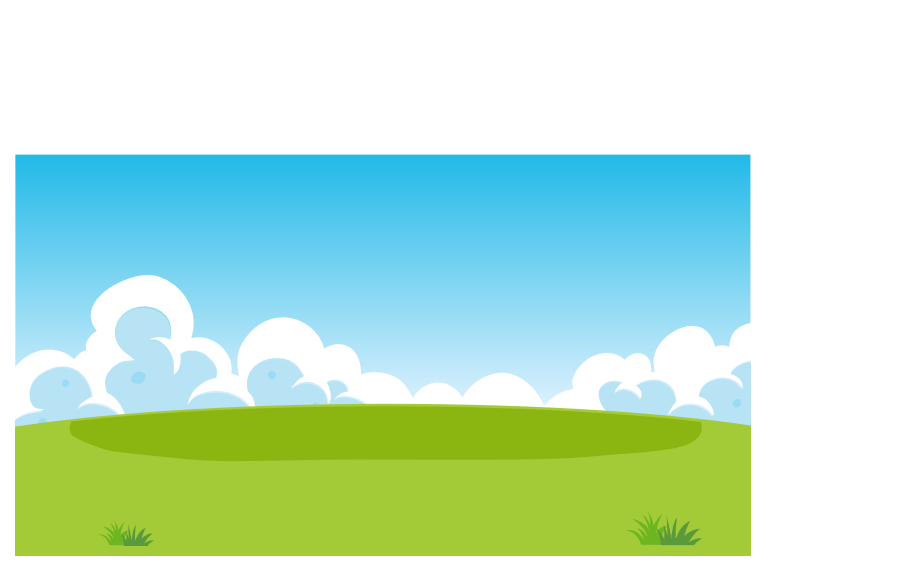 1 670 900 = 1 000 000 + 600 000 + 70 000 + ..?..
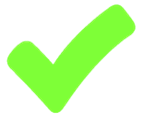 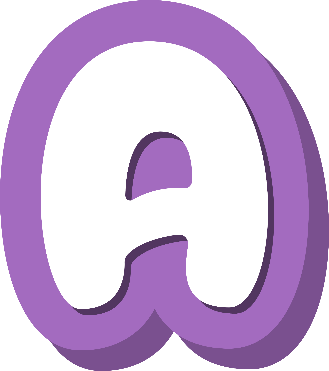 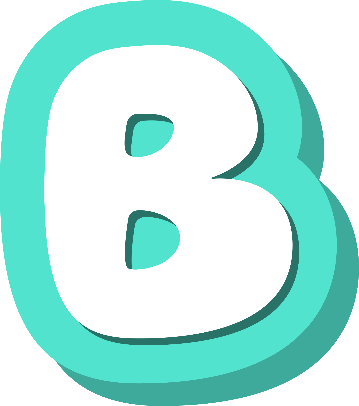 90
9
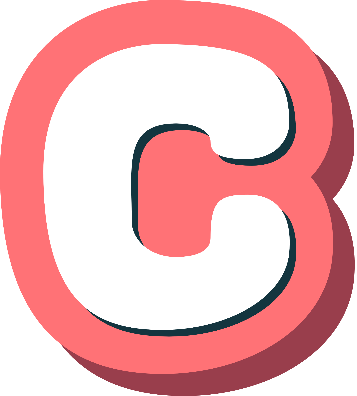 900
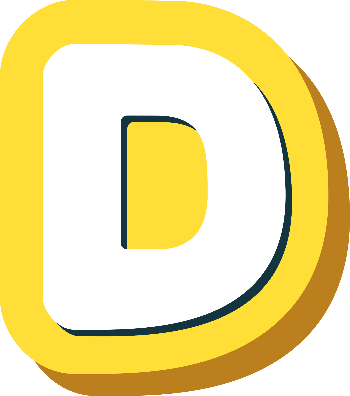 9 000
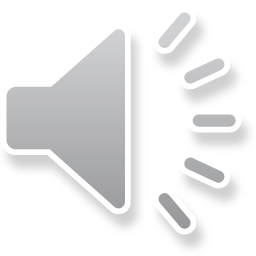 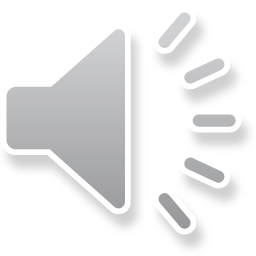 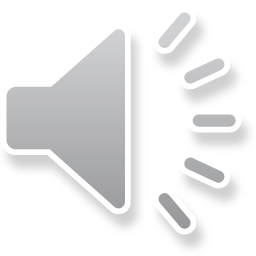 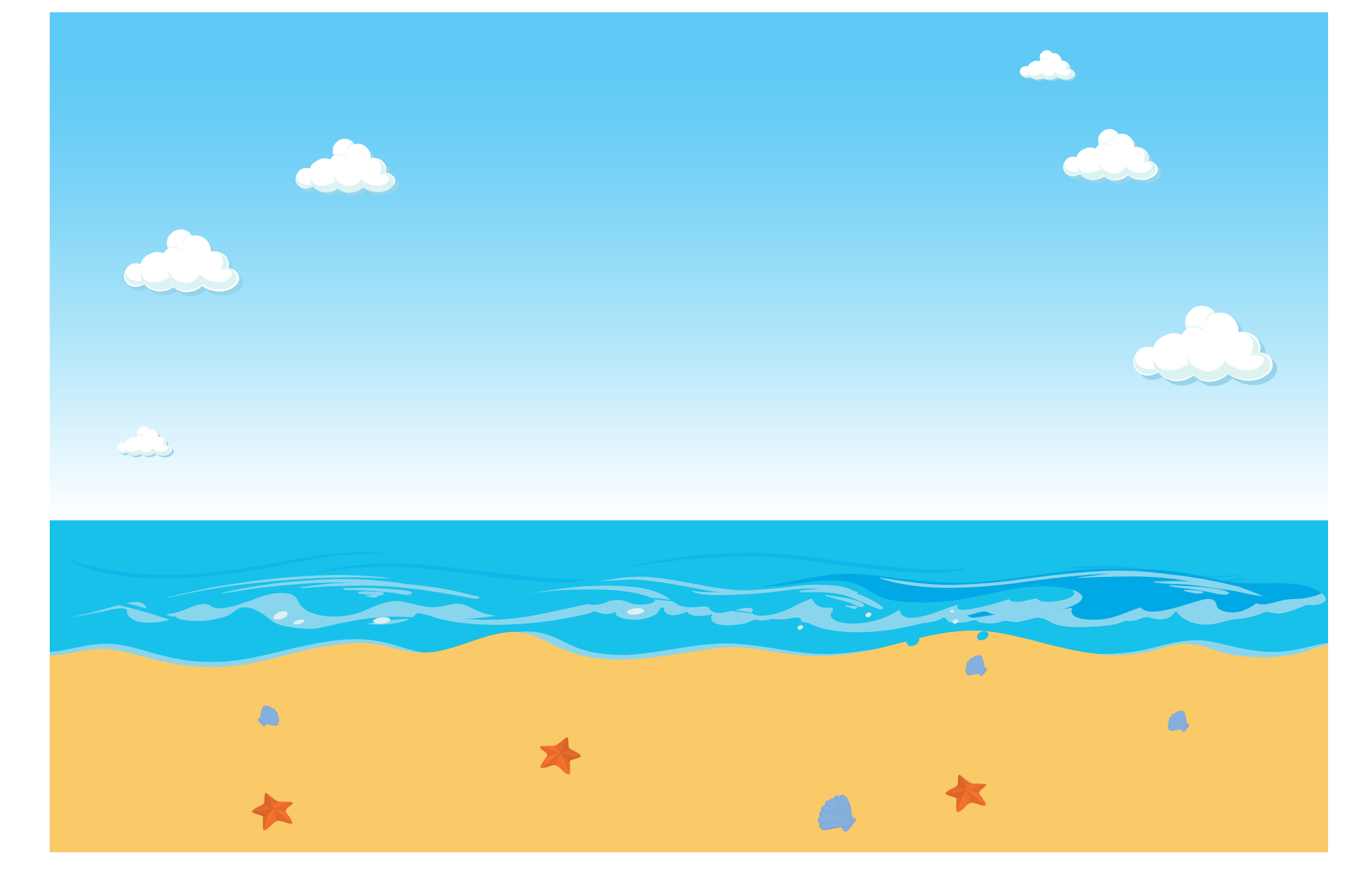 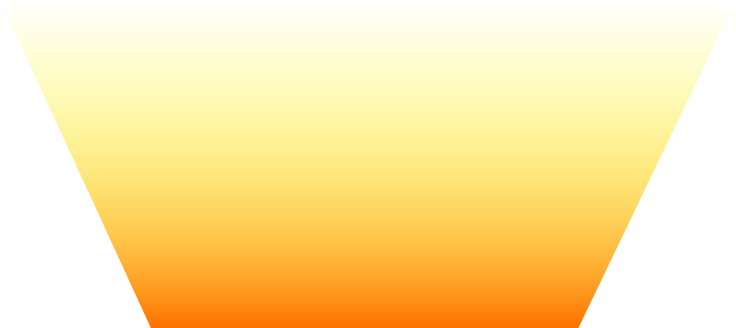 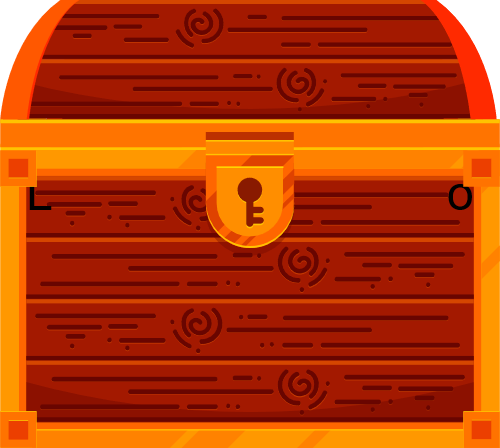 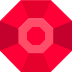 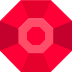 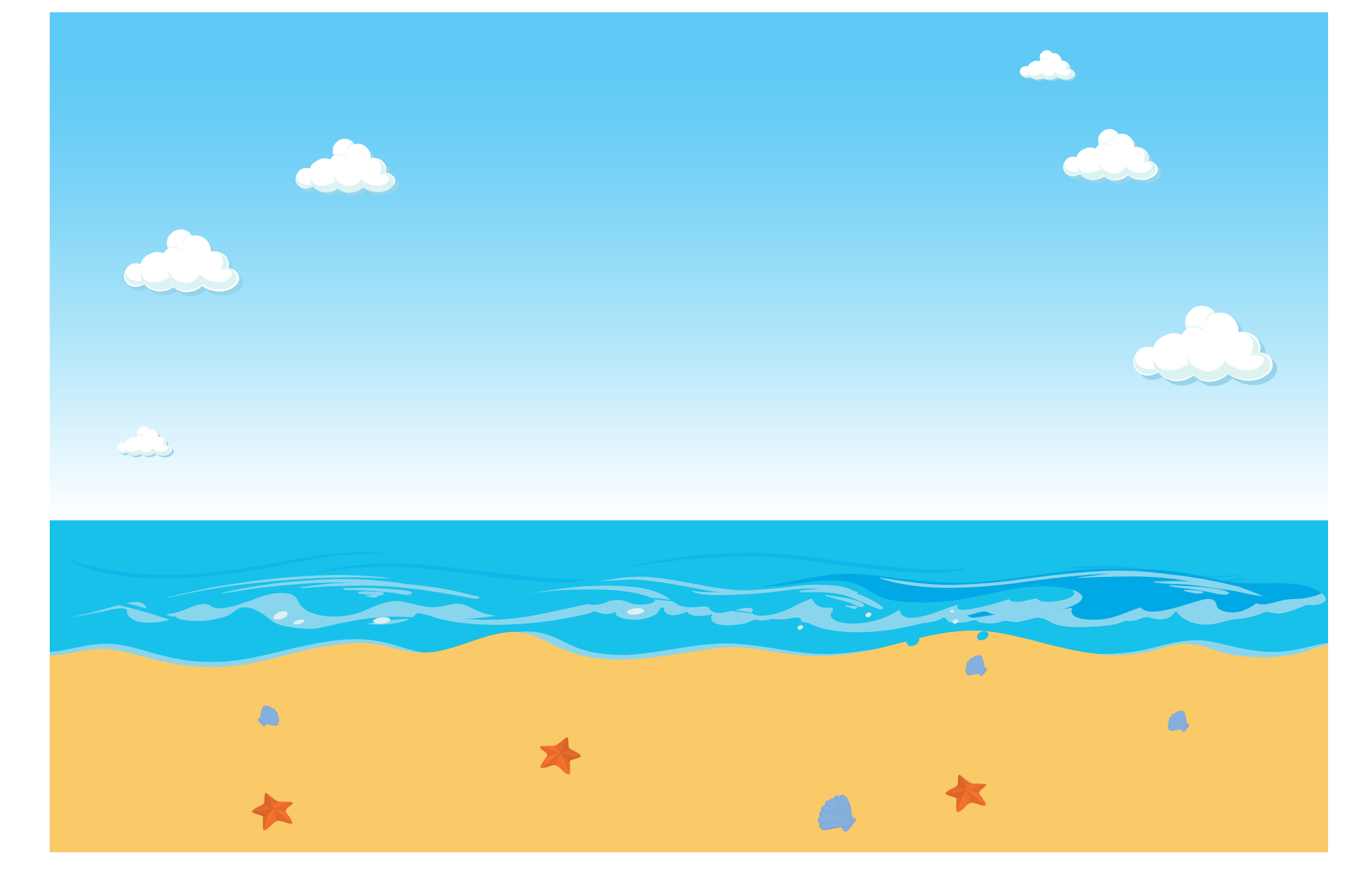 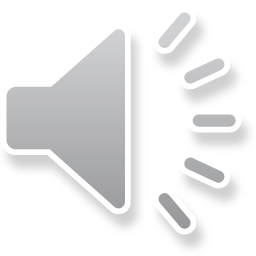 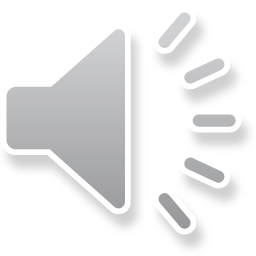 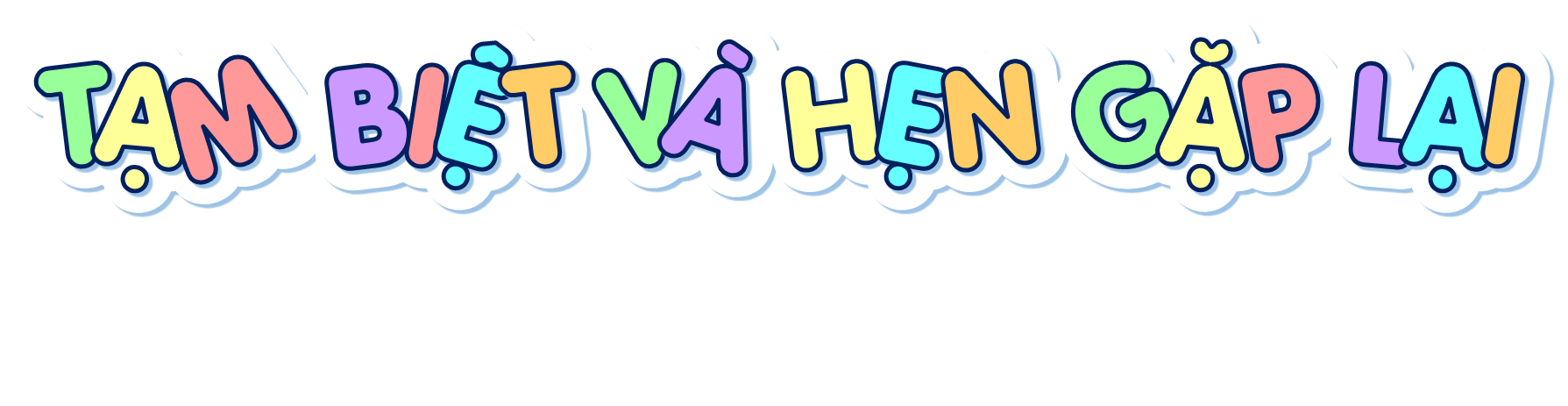 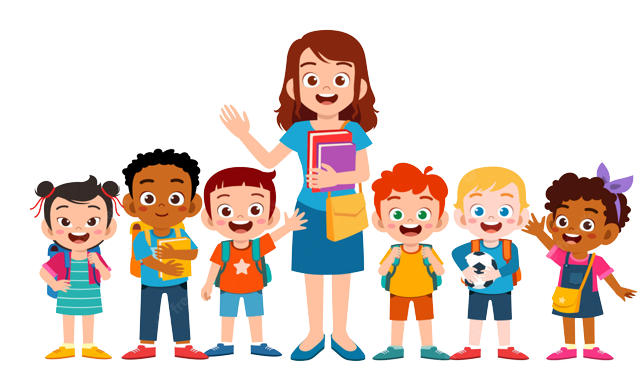